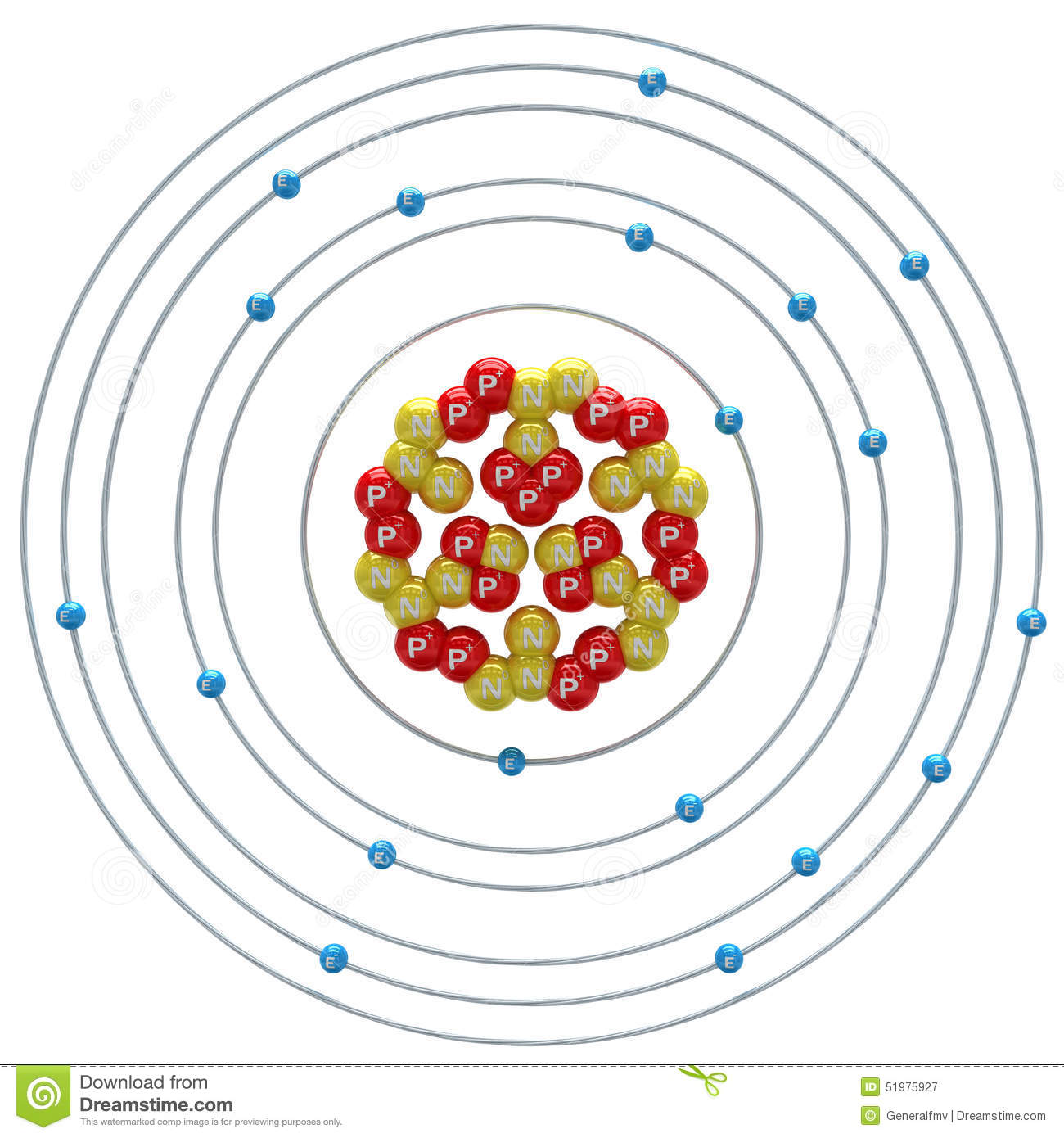 Bài 35
Tính chất và cấu tạo hạt nhân
Đặt vấn đề
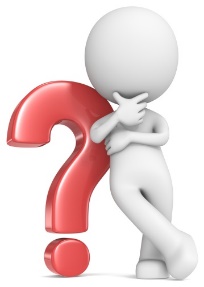 Chúng ta đã biết vật chất được cấu tạo từ các nguyên tử, và nguyên tử thì gồm các electron chuyển động quanh hạt nhân mang điện tích dương.
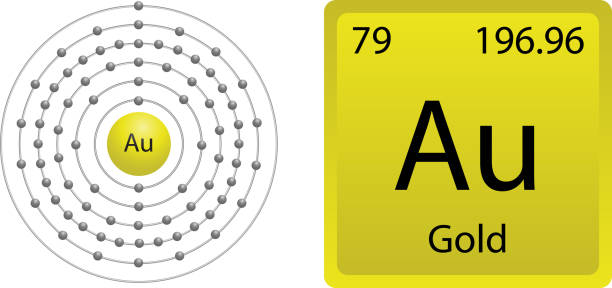 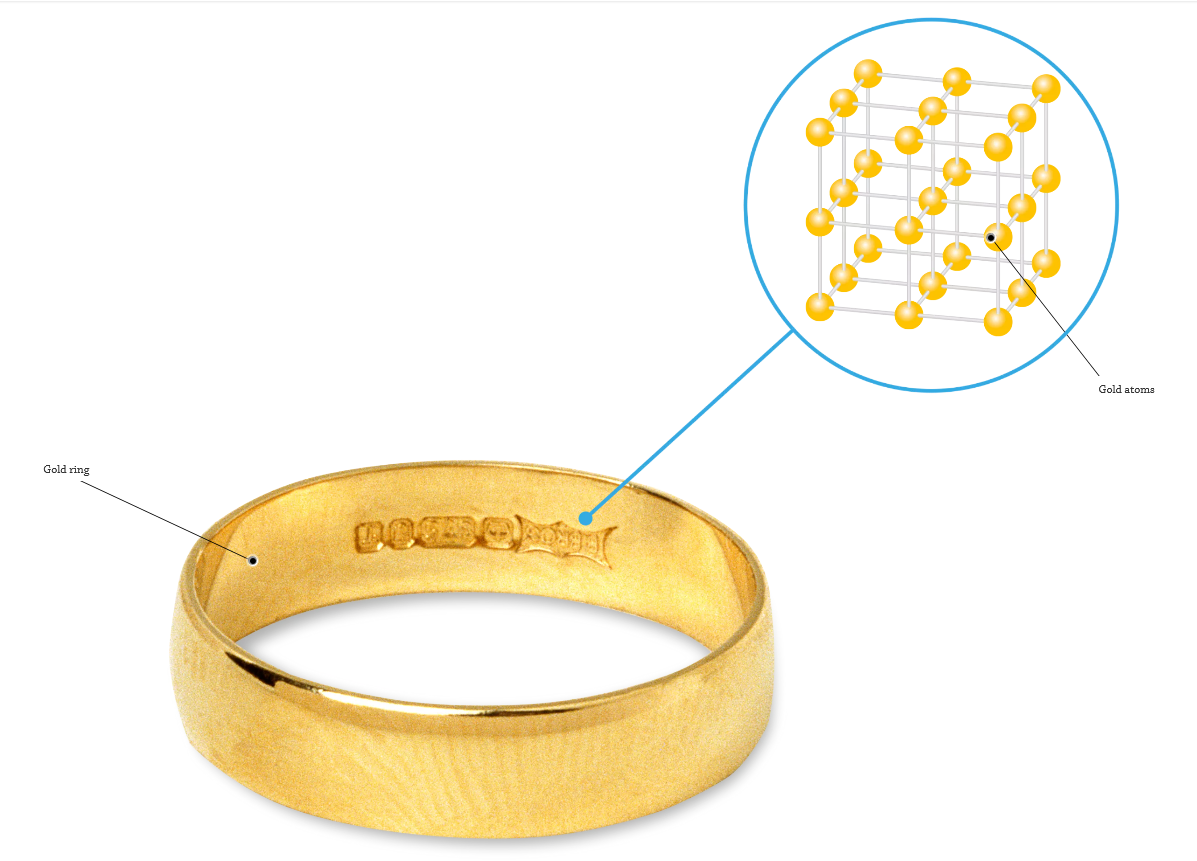 Chiếc nhẫn vàng được tạo từ các nguyên tử vàng
?
Vậy hạt nhân được cấu tạo từ gì?
1. Cấu tạo nguyên tử Rutherford
Nguyên tử có kích thước rất nhỏ bao gồm:
 ♦ Hạt nhân có kích thước rất nhỏ mang điện tích dương ở giữa. 
 ♦ Xung quanh là các electron.
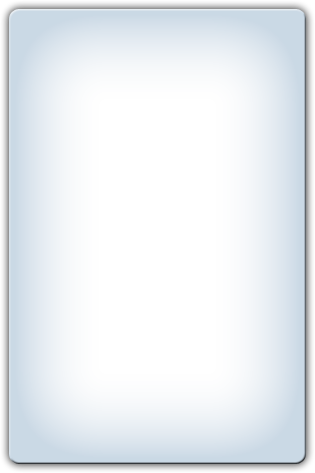 Cấu tạo hạt nhân
I
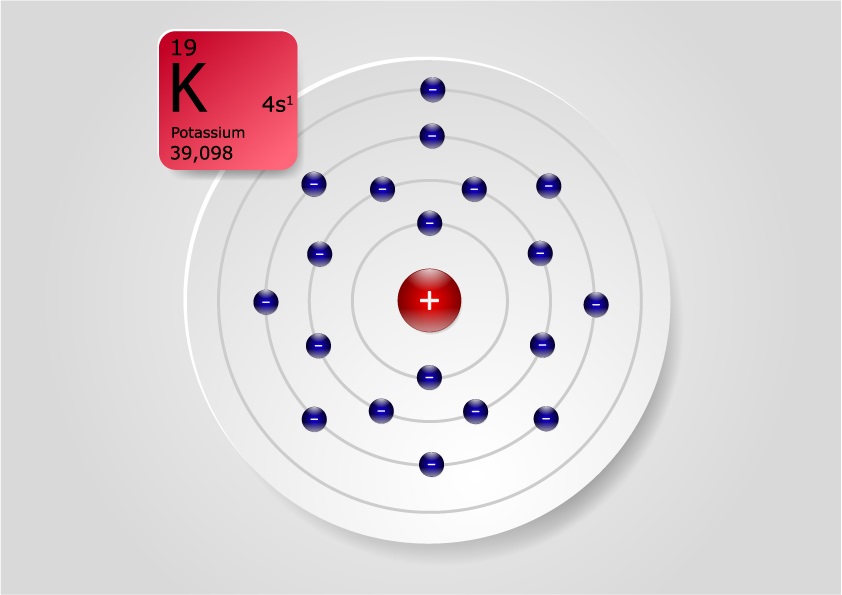 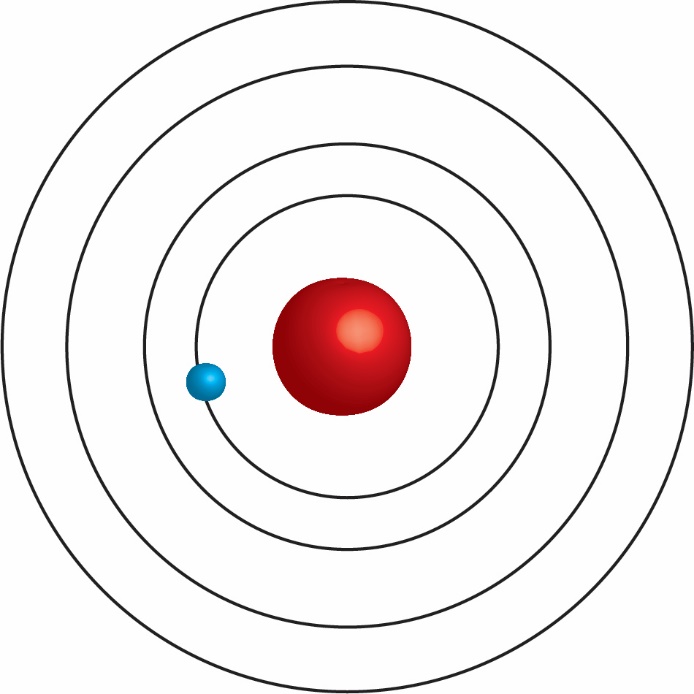 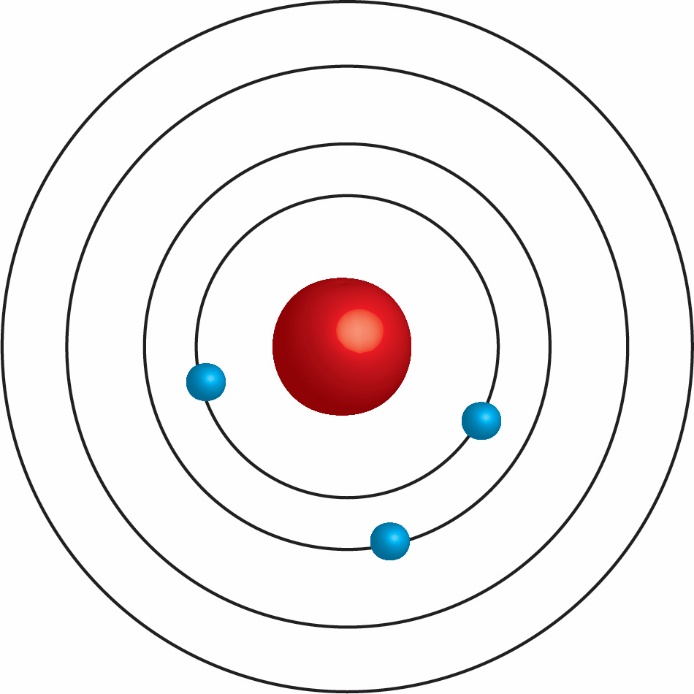 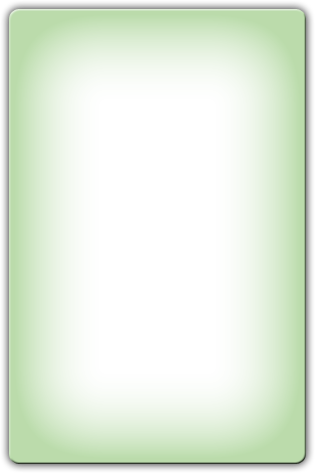 +
+
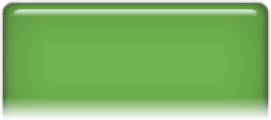 Li
Hidro
K
2. Cấu tạo hạt nhân
Hạt nhân được cấu tạo từ hai loại hạt là proton và nơtron (gọi chung là nuclon).
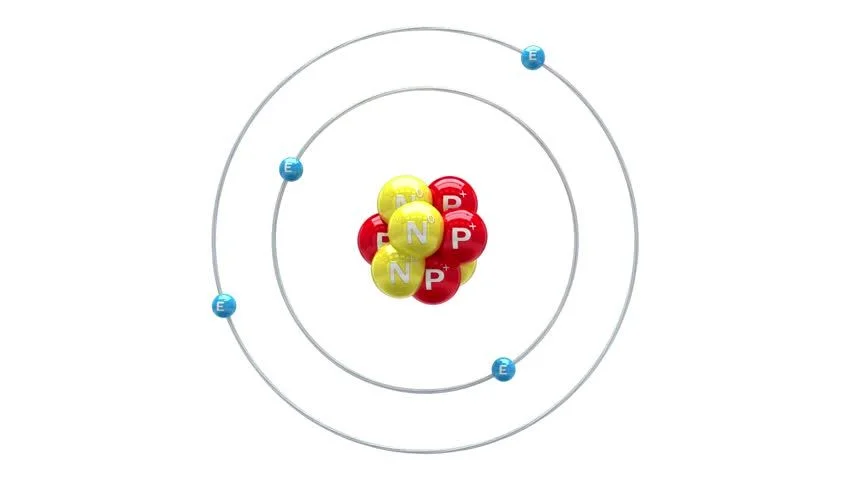 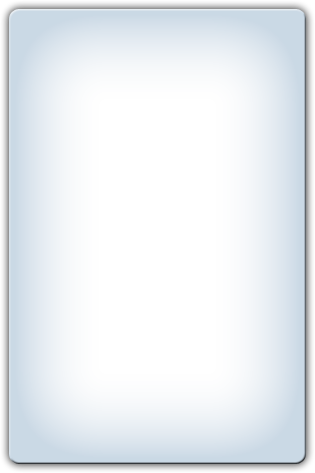 Cấu tạo hạt nhân
I
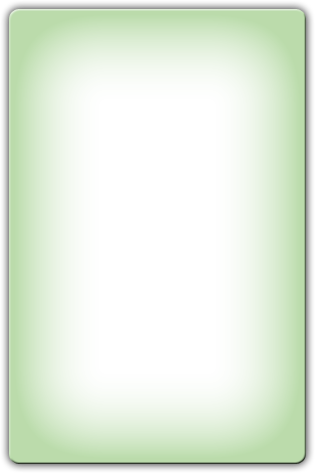 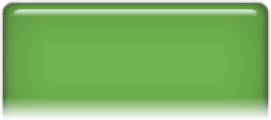 Z: số proton trong hạt nhân bằng Z
     = số thứ tự của nguyên tố trong bảng HTTH
     = nguyên tử số
A: số khối – số nuclon trong hạt nhân
N: số nơtron  = A - Z
3. Kí hiệu hạt nhân
Cho biết số nơtron
N = A - Z
Số khối
Tổng số nuclon có trong hạt nhân
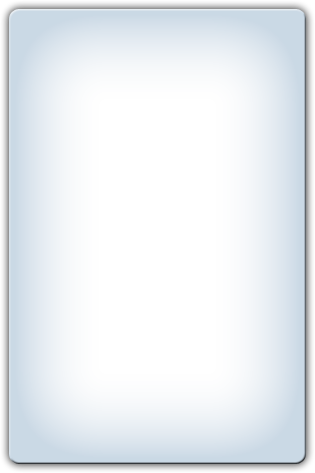 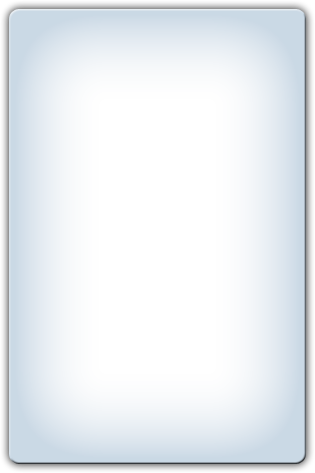 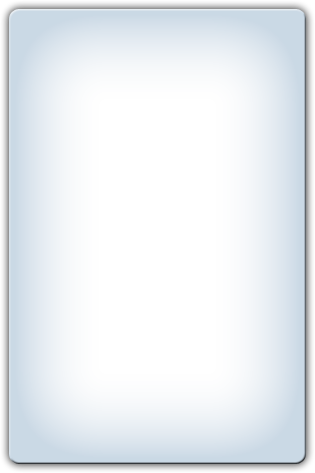 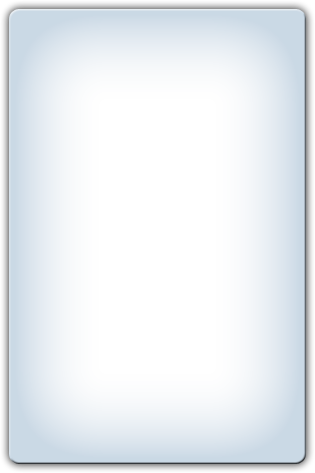 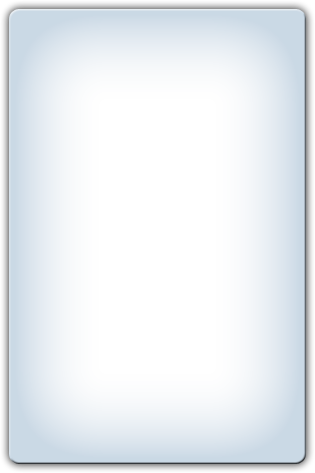 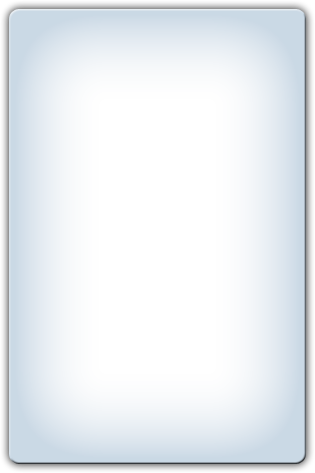 Cấu tạo hạt nhân
I
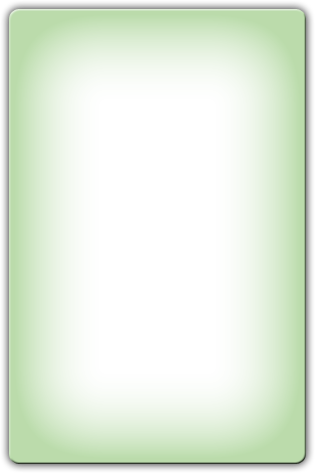 Số proton trong hạt nhân
Nguyên tử số
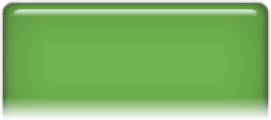 Số electron ở lớp 
vỏ nguyên tử
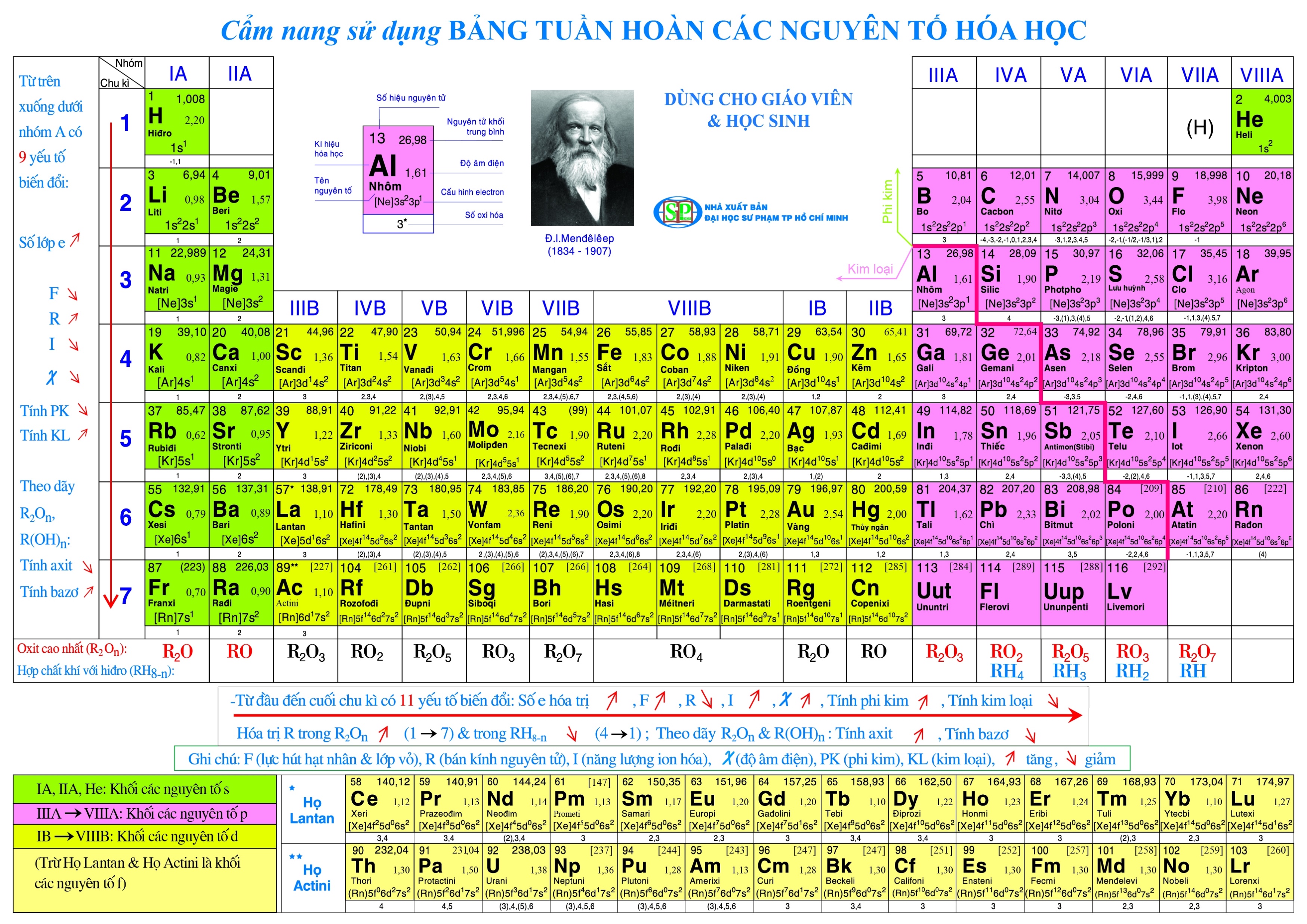 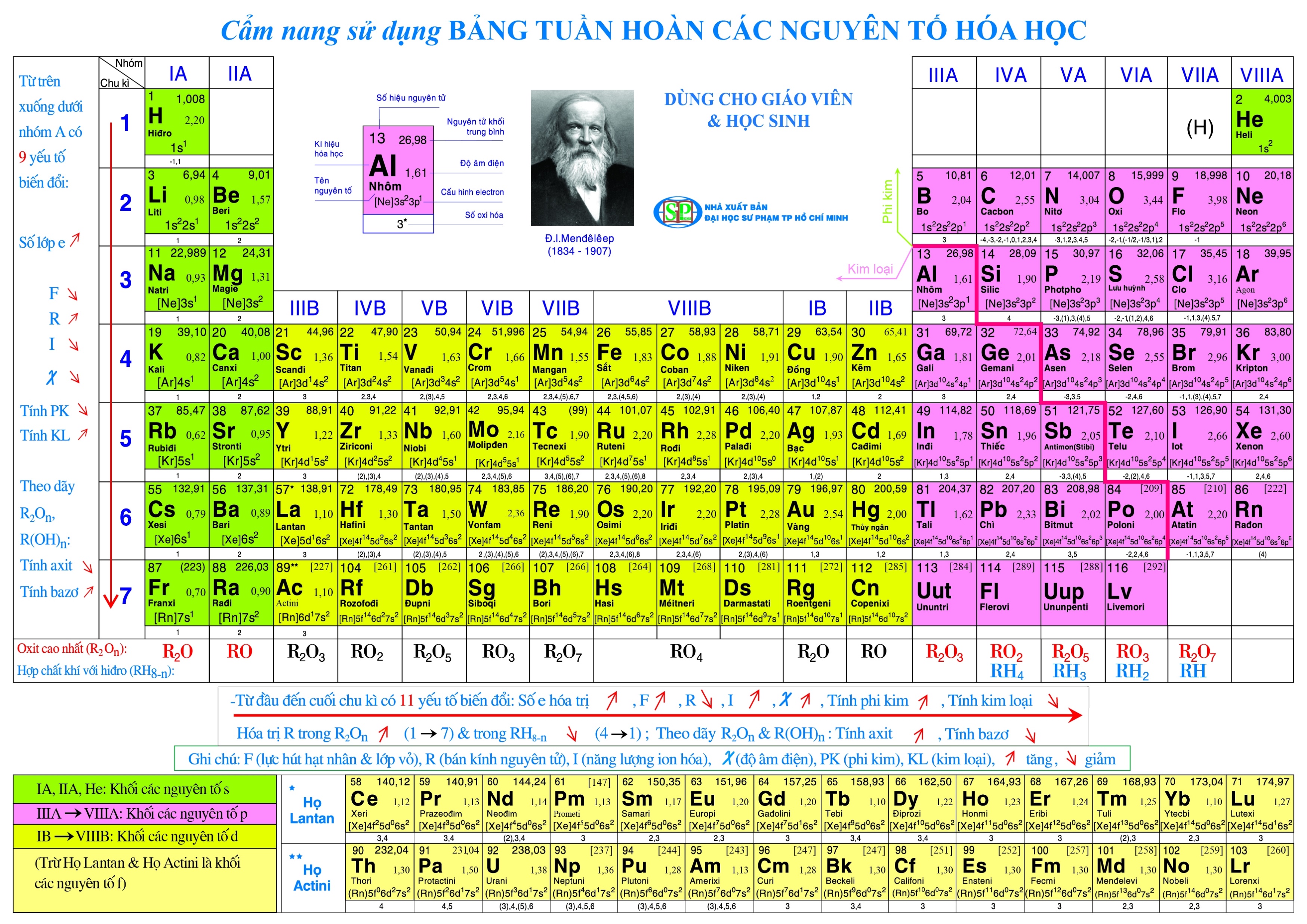 4. Đồng vị
Các hạt nhân đồng vị là những hạt nhân có cùng số Z, khác số A, nghĩa là cùng số proton và khác số nơtron
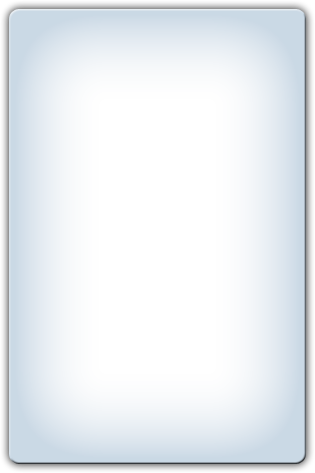 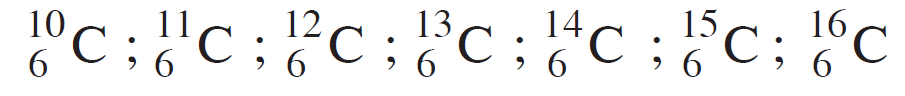 VD: Cacbon có nhiều đồng vị
Cấu tạo hạt nhân
I
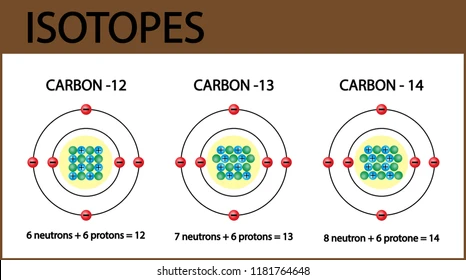 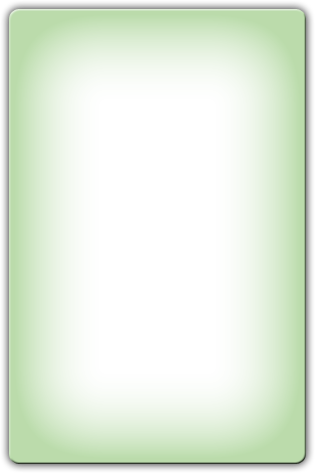 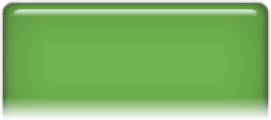 98,89%
1,11%
4. Đồng vị
Các hạt nhân đồng vị là những hạt nhân có cùng số Z, khác số A, nghĩa là cùng số proton và khác số nơtron
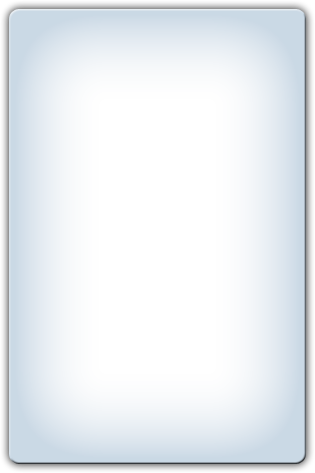 Cấu tạo hạt nhân
I
99,98%
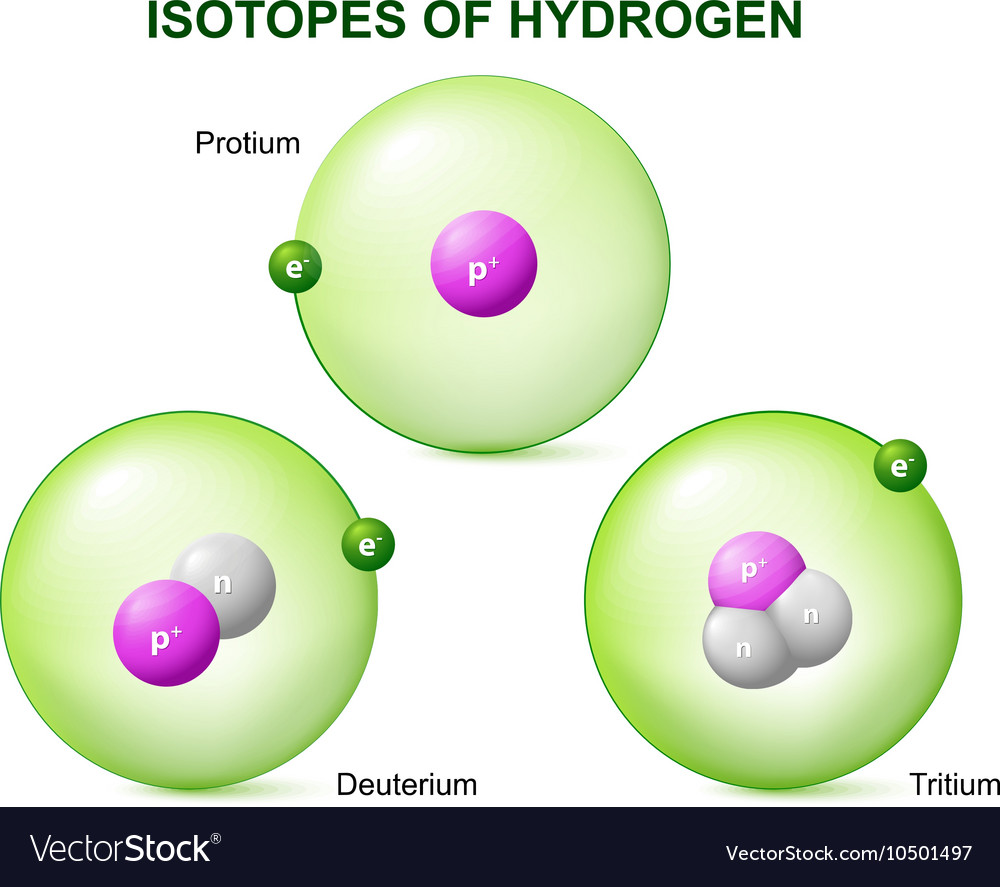 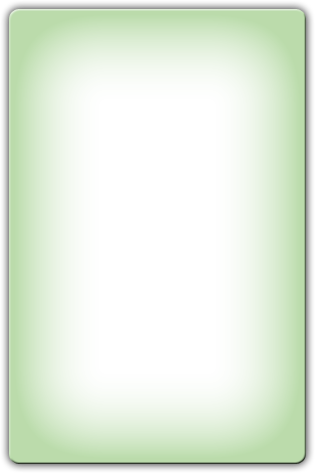 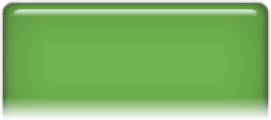 0.015%
Không bền
Đơn vị khối lượng nguyên tử:
Các hạt nhân có khối lượng rất lớn so với khối lượng của electron, vì vậy khối lượng nguyên tử tập trung gần như toàn bộ ở hạt nhân.
Đơn vị u có giá trị  bằng 1/12 khối lượng nguyên tử của đồng vị 612C
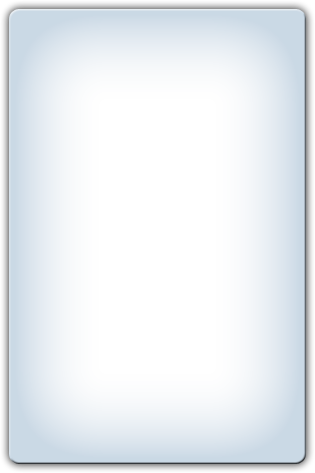 Khối lượng hạt nhân
II
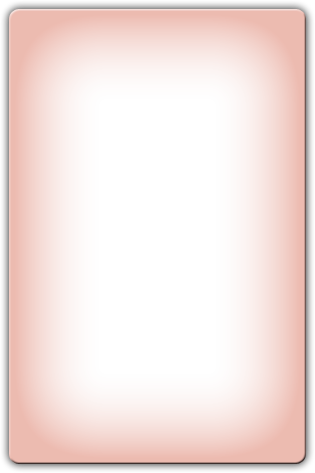 1 u = 1,66055.10-27 kg
VD:  mp = 1,007276 u
        mn= 1,008665 u
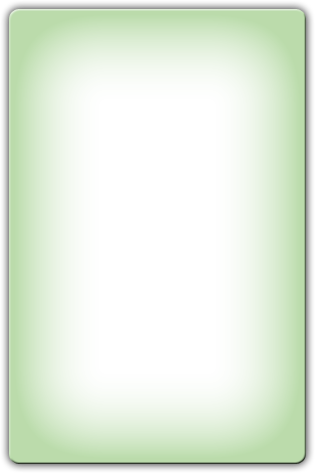 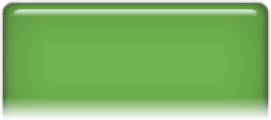 2. Khối lượng và năng lượng
Năng lượng E và khối lượng m tương ứng của cùng một vật luôn tồn tại đồng thời và tỉ lệ với nhau, hệ số tỉ lệ là c2
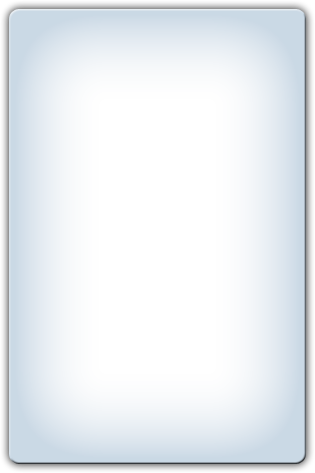 Khối lượng hạt nhân
II
E: năng lượng (đơn vị MeV)
m: Khối lượng của nguyên tử.
c = 3.108 (m/s): vận tốc của ánh sáng trong chân không.
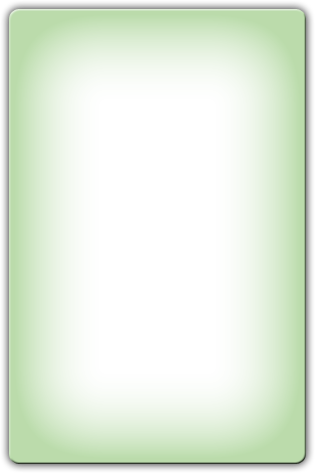 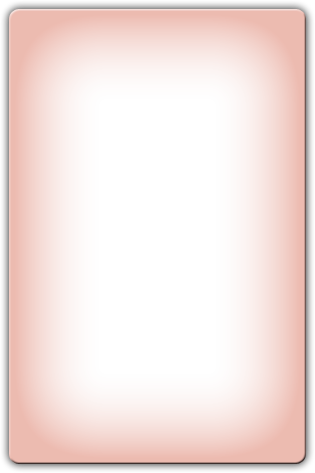 E = m.c2
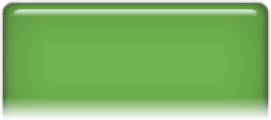 *Đơn vị đo năng lượng hạt nhân thường là MeV. 
1MeV = 1,6.10-13J
(eV = 1,6.10-19J
Vận dụng
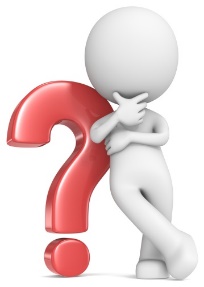 Từ hệ thức  tương đương giữa năng lượng và khối lượng E = m.c2
Hãy tính năng lượng của vật có khối lượng 1u?
Ta có m = 1u
E = mc2 
            = 1u.c2 
        = 1,66055.10-27 x (3.108)2 
        ≈ 931,5 MeV
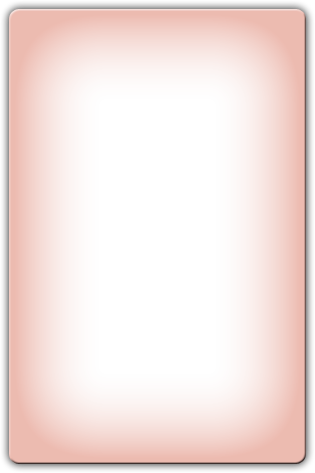 →1u ≈ 931,5 MeV/c2
(1MeV = 1,6.10-13J)
MeV/c2 cũng được coi là một đơn vị đo khối lượng hạt nhân
2. Khối lượng và năng lượng
Khi đứng yên (trạng thái nghỉ) vật có khối lượng m0:
Năng lượng nghỉ của vật:  E0 = m0c2
khi vật đó chuyển động vận tốc v thì theo thuyết tương đối khối lượng của vật tăng lên thành
Khối lượng hạt nhân
II
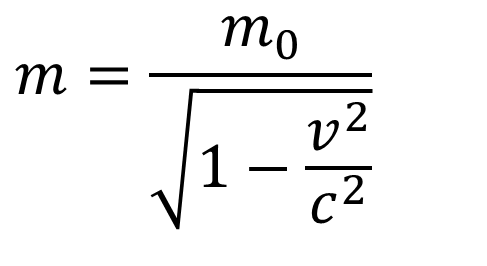 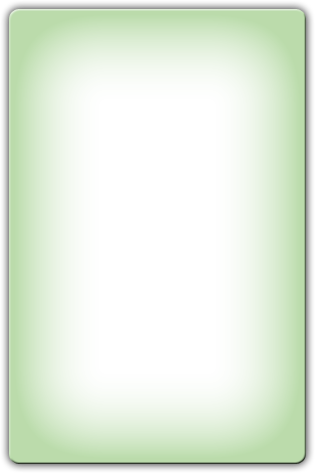 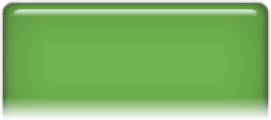  Năng lượng của vật khi chuyển động với vận tốc v:
m0 gọi là khối lượng nghỉ.
m gọi là khối lượng động.
2. Khối lượng và năng lượng
Năng lượng nghỉ.
Khối lượng hạt nhân
II
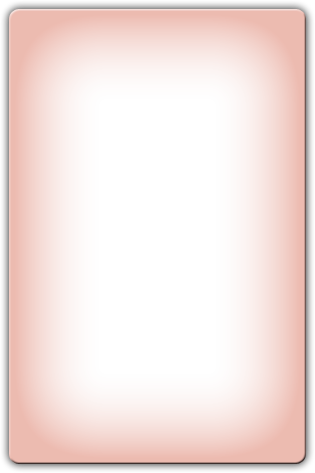 Năng lượng toàn phần
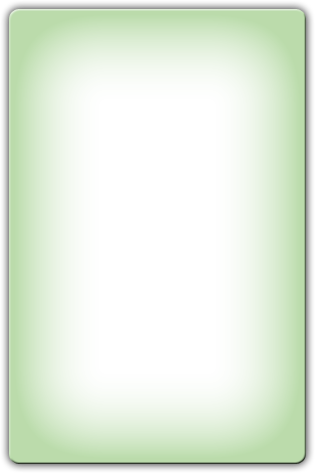 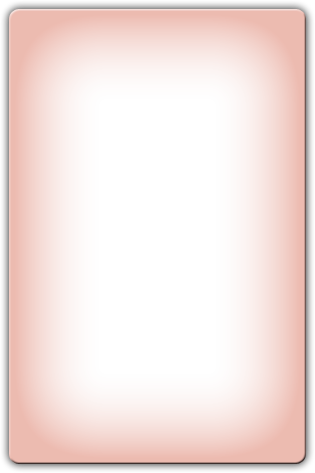 E0 = m0.c2
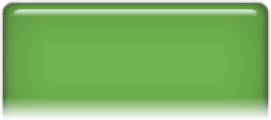 Chú ý:
Vì vận tốc ánh sáng trong chân không là lớn nhất c  v→ m  m0.
Động năng của vật Wđ = E - E0= (m - m0)c2  (Wđ cũng được kí hiệu là K)
Củng cố
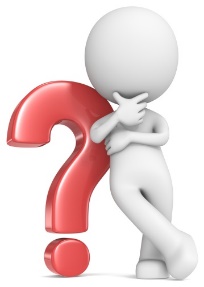 Câu 1.Chọn câu sai
a. Proton là hạt mang điện tích dương.
b. Electron là hạt mang điện tích âm.
c. Nơtron là hạt mang điện tích dương.
d. Khối lượng của nguyên tử tập trung ở hạt nhân.
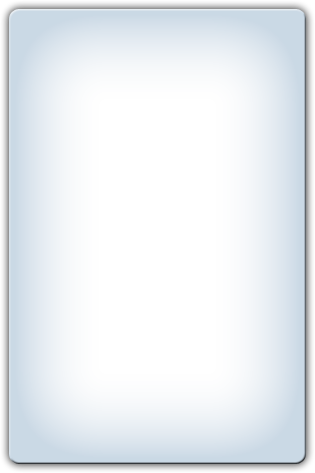 Củng cố
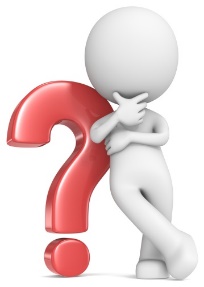 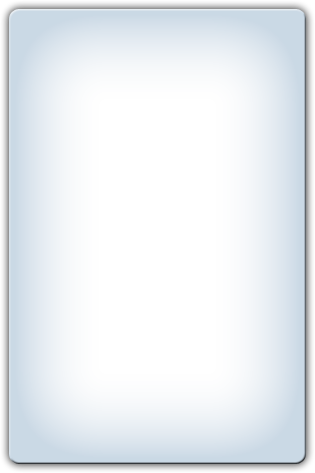 Củng cố
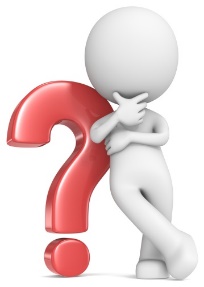 Câu 3. Chọn câu sai:
Số e ở vỏ bằng số proton ở hạt nhân.
Hạt nhân có kích thước rất bé so với nguyên tử.
Số khối A = Z + N. 
Nguyên tử khối bằng số nơtron trong hạt nhân.
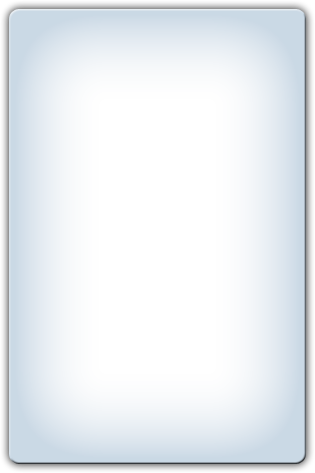 Củng cố
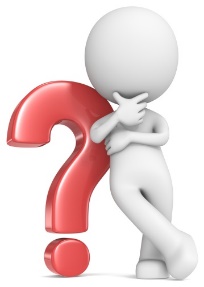 Câu 4. Hạt nhân nguyên tử được cấu tạo từ
Electron và nơtron.
Proton và electron.
Electron, nơtron và proton.
Proton và nơtron.
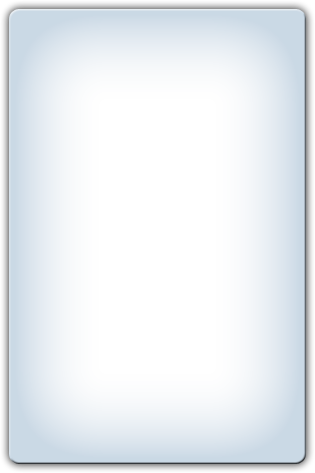 Củng cố
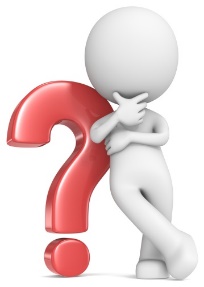 Câu 5. Một nguyên tử có số hiệu 29, số khối 61 thì nguyên tử đó phải có:
90 nơtron.
61 electron.
29 nơtron.
29 electron.
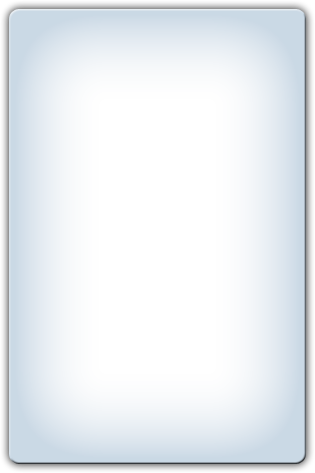 Củng cố
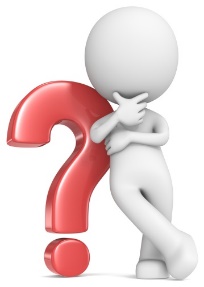 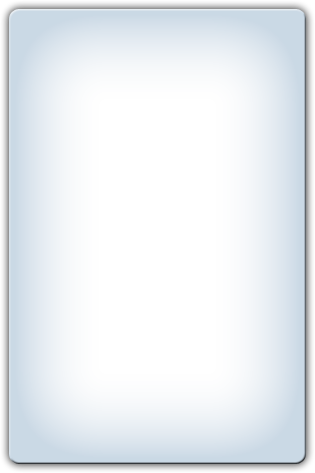 Củng cố
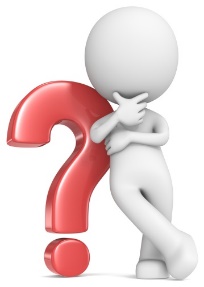 Câu 7. Phát biểu nào sau đây là đúng khi nói về hạt nhân đồng vị.
Các hạt nhân đồng vị có cùng số A nhưng khác số Z.
Các hạt nhân đồng vị có cùng số Z nhưng khác số A.
Các hạt nhân đồng vị có cùng số proton.
a b c đều đúng.
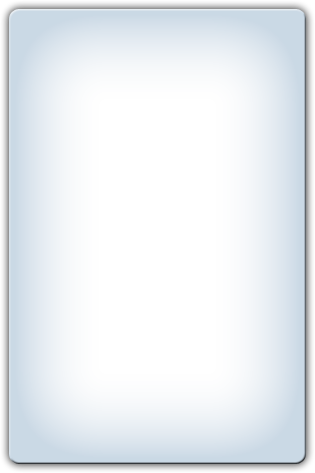 Củng cố
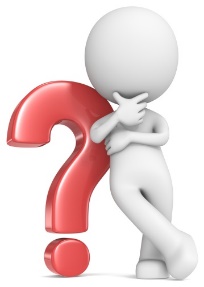 Câu 8.Theo thuyết tương đối, một electron có động năng bằng 1 nửa năng lượng nghỉ của nó thì electron này chuyển động với vận tốc là:
a. 2,41.108m/s.
b.2,24.108m/s.
c. 1,76.108m/s.
d.2.75.108m/s.
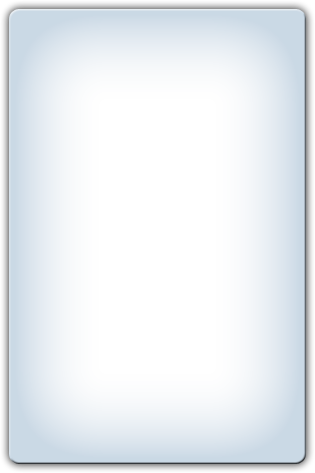